2223 LBS LA2 Theoretisch kader
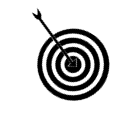 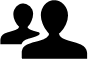 Samenwerken		
Deze opdracht maak je alleen.
Plaats je product in Teams en deel met je feedbackfriends 
Deadline = 30 - 9-2022
Feedbackfriends = 7-10-2022
Leerdoel Je kunt informatie verzamelen en verwerken. 
Je kunt theorie gebruiken als onderbouwing van je advies.
Je kunt innovatieve voorbeelden vinden en in eigen woorden beschrijven die aansluiten bij jullie hoofdvraag en zo input leveren voor het advies.
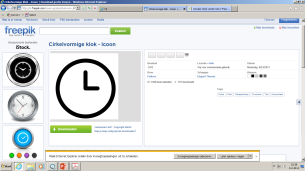 Bijeenkomsten
Bijeenkomsten specialisatie
Bezoek van de Gemeente
Leerproduct
Een verslag met daarin uitgewerkte thema’s die belangrijk zijn voor de theoretische onderbouwing van het advies en minimaal 1 innovatief voorbeeld dat aansluit bij jullie hoofdvraag.
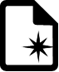 Bronnen
Bestuurlijke informatie gemeente Tilburg
Nieuwe coalitie gemeente Tilburg presenteert bestuursakkoord 
Begroting leefbaarheid gemeente Tilburg
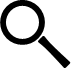 Leerpad                                                                                      
Lees de casus en bepaal welke thema’s daarbij horen vanuit je specialisatie.
Binnen je eigen specialisatie krijg je input over een aantal thema's. Je werkt voor je eigen specialisatie minimaal 3 thema’s uit die aansluiten bij de casus en hoofdvraag. 
Zoek betrouwbare bronnen en lees de voorgestelde bronnen. 
Onderzoek en beschrijf daarnaast welke ambities de gemeente Tilburg heeft op deze thema’s. 
Werk elk thema uit met de verzamelde theorie, zodat het uiteindelijk kan dienen als onderbouwing voor je advies. 
Beschrijf per thema waarom het belangrijk is voor een leefbare stad.
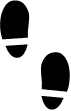 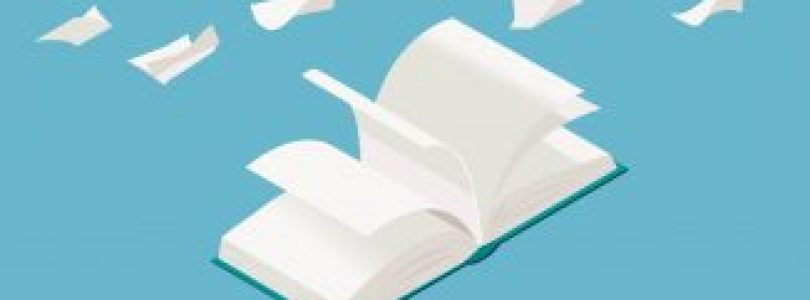 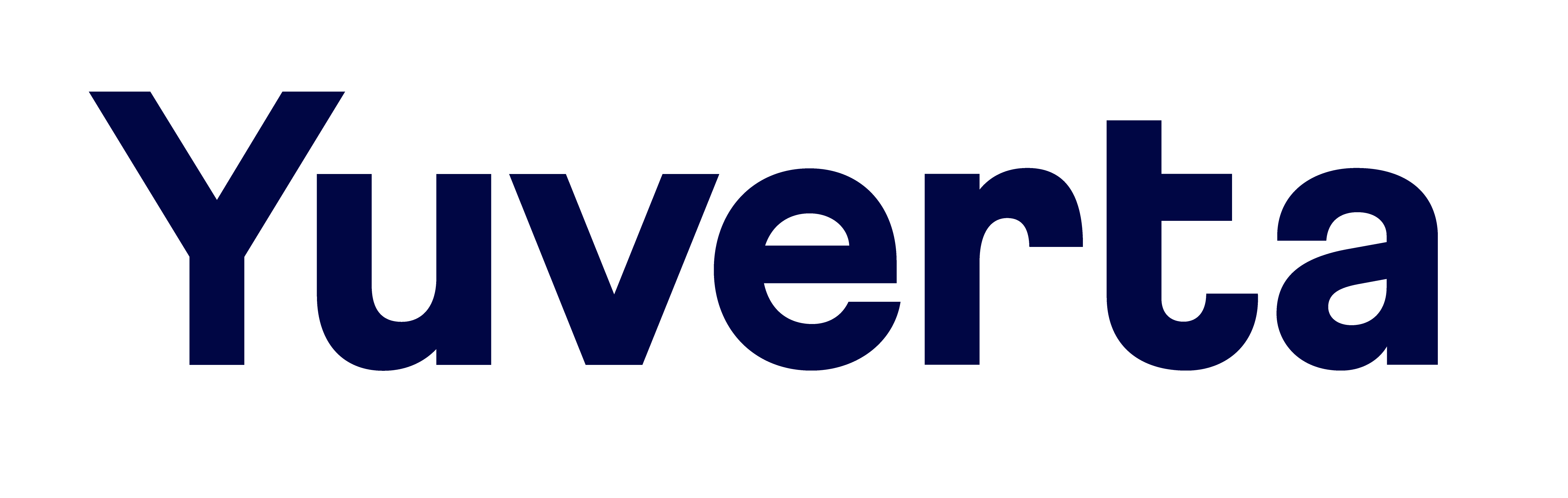